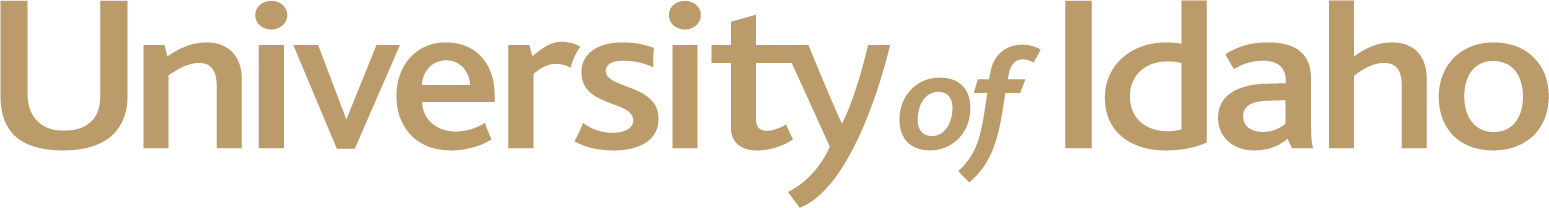 CS 502
Directed Studies: Adversarial Machine Learning
Dr. Alex Vakanski
Lecture 5
Evasion Attacks against Machine Learning Models
Lecture Outline
Evasion attacks against white-box models
Carlini and Wagner (2017) Towards Evaluating the Robustness of Neural Networks
Xiao et al. (2018) Spatially Transformed Adversarial Examples
Other white-box evasion attacks
Evasion attacks against black-box models
Transferability in Adversarial Machine Learning
Brendel et al. (2018) Decision-Based Adversarial Attacks: Reliable Attacks Against Black-Box Machine Learning Models
Bhagoji et al. (2017) Exploring the Space of Black-box Attacks on Deep Neural Networks
Other black-box evasion attacks
Evasion Attacks against White-box Models
Carlini-Wagner Paper (C-W Attack)
Carlini-Wagner Paper (C-W Attack)
Carlini-Wagner Paper (C-W Attack)
Three approaches for selecting the target class were evaluated:
Average Case: select the target class uniformly at random among the labels that are not the correct label
Best Case: perform the attack against all incorrect classes, and report the target class that was least difficult to attack
Worst Case: perform the attack against all incorrect classes, and report the target class that was most difficult to attack
The used NN models for MNIST and CIFAR datasets are shown below
For ImageNet the paper used the Inception-v3 network
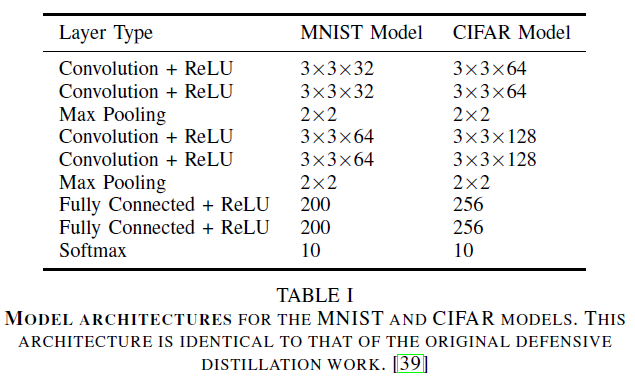 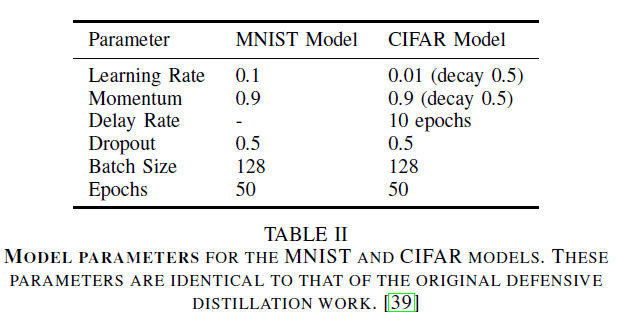 Carlini-Wagner Paper (C-W Attack)
distance between x and x+𝛿
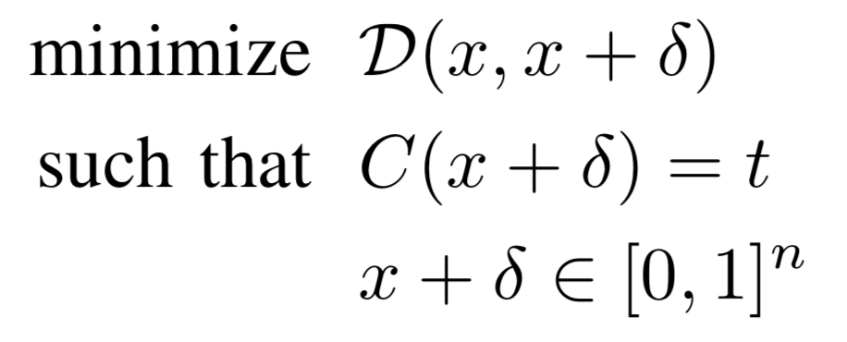 x+𝛿 is classified as target class t
each element of x+𝛿 is in [0,1] (to be a valid image)
Carlini-Wagner Paper (C-W Attack)
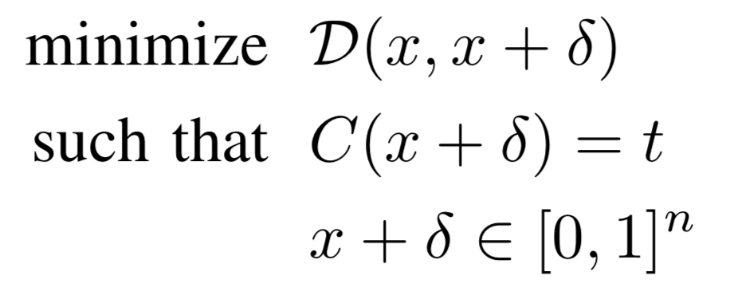 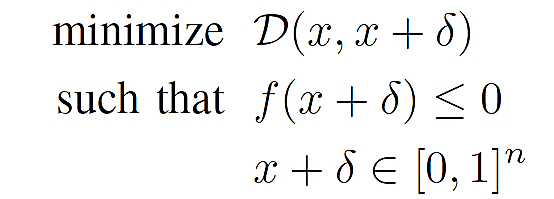 Carlini-Wagner Paper (C-W Attack)
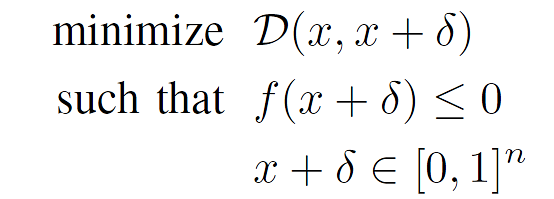 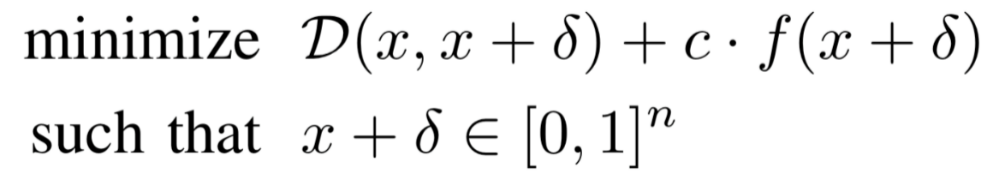 Carlini-Wagner Paper (C-W Attack)
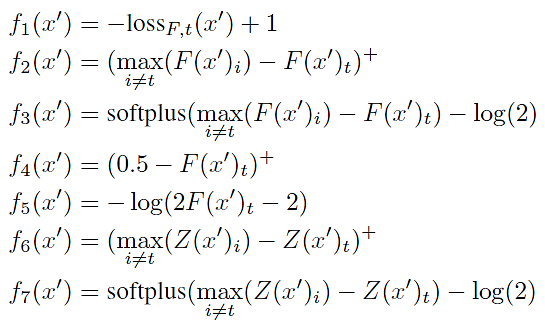 Carlini-Wagner Paper (C-W Attack)
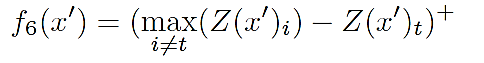 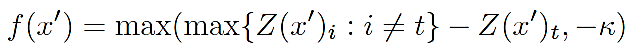 Carlini-Wagner Paper (C-W Attack)
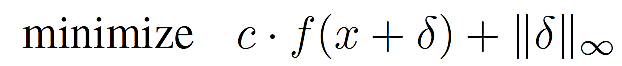 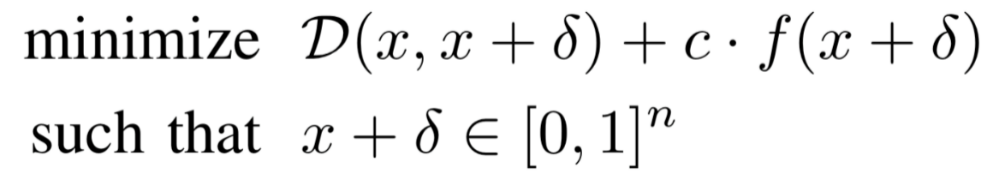 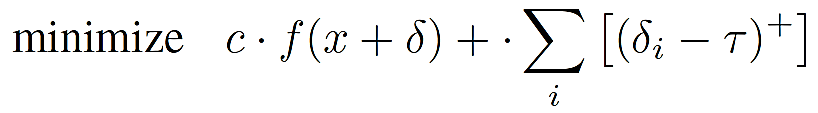 Carlini-Wagner Paper (C-W Attack)
Carlini-Wagner Paper (C-W Attack)
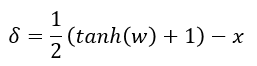 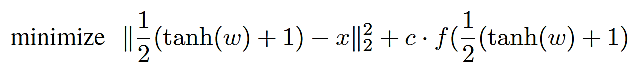 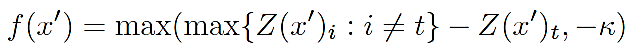 Carlini-Wagner Paper (C-W Attack)
Carlini-Wagner Paper (C-W Attack)
Results on the MNIST dataset
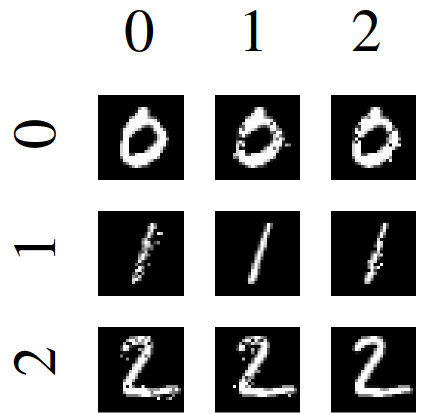 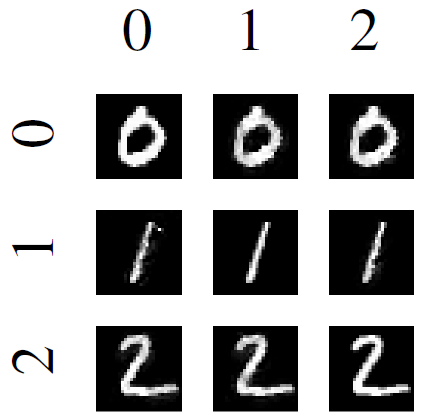 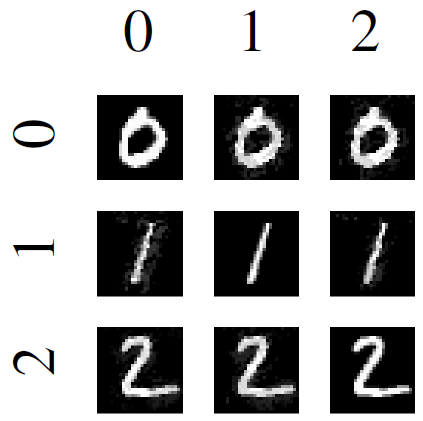 Carlini-Wagner Paper (C-W Attack)
Results on the MNIST dataset
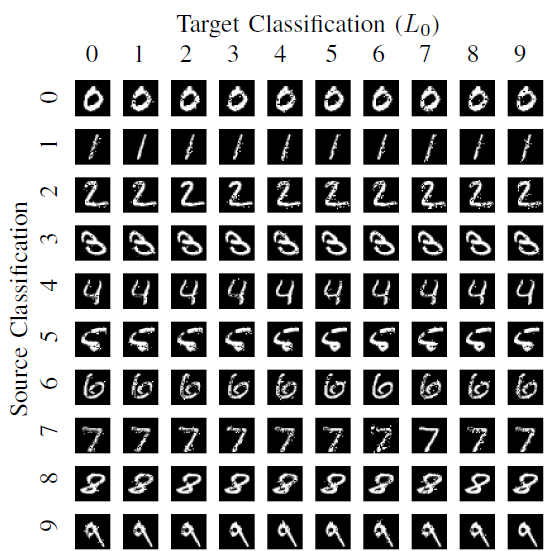 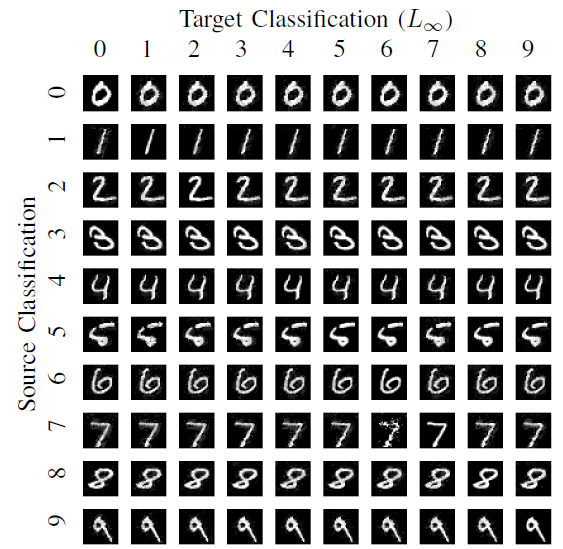 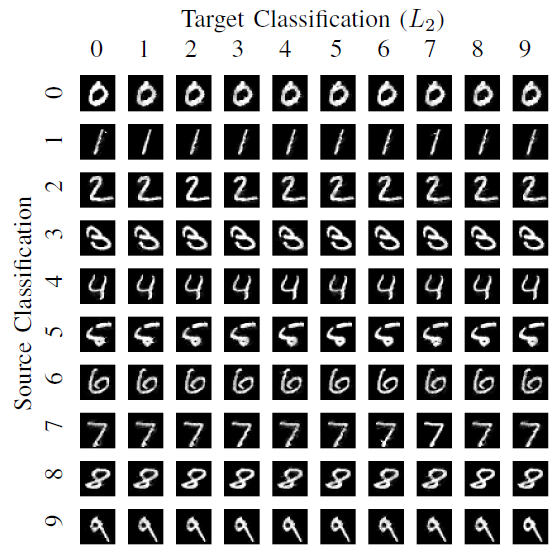 Carlini-Wagner Paper (C-W Attack)
Validation on the MNIST and CIFAR datasets
Comparison to JSMA (Jacobian-based Saliency Map Attack), DeepFool, Fast Gradient Sign, and Iterative Gradient Sign attacks
Mean is the perturbation size
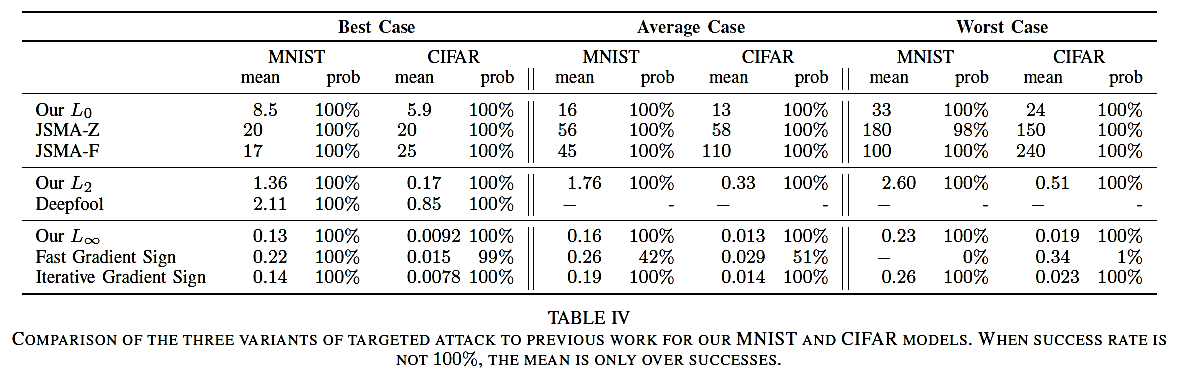 Carlini-Wagner Paper (C-W Attack)
Validation on the ImageNet dataset
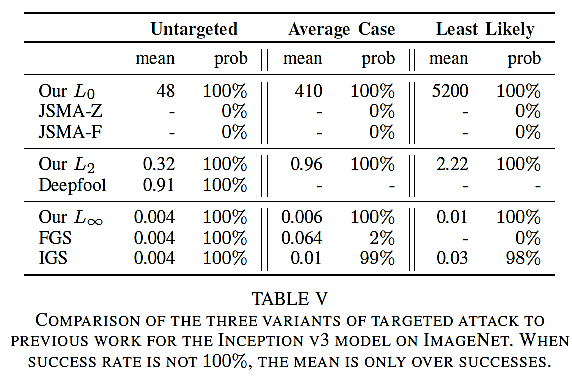 Xiao, Li, Song Paper (stAdv Attack)
Xiao, Li, Song Paper (stAdv Attack)
Example of a spatially transformed image
The red flow arrows indicate the local displacement of the pixels in adversarial image to the pixels in the input image
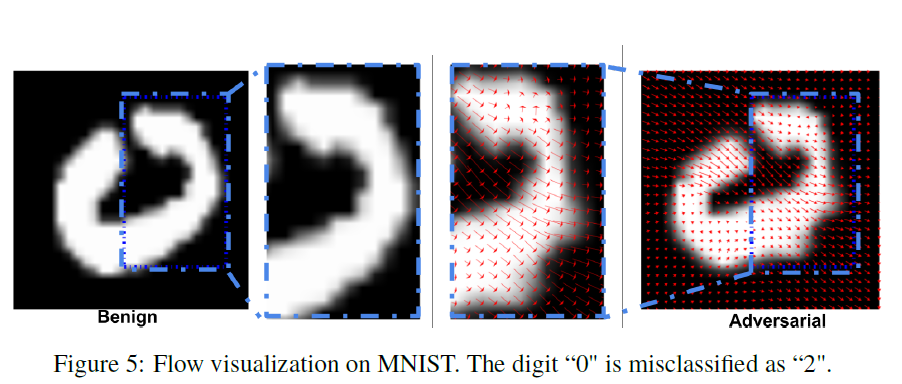 Xiao, Li, Song Paper (stAdv Attack)
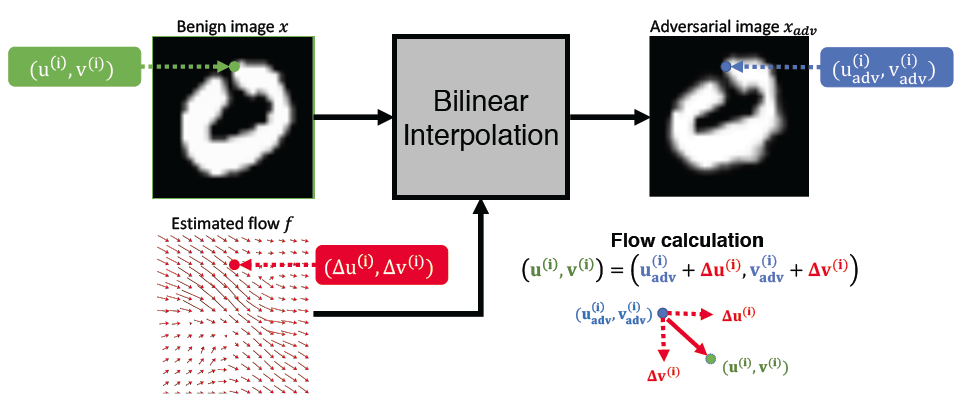 Xiao, Li, Song Paper (stAdv Attack)
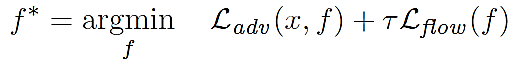 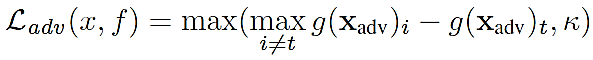 Xiao, Li, Song Paper (stAdv Attack)
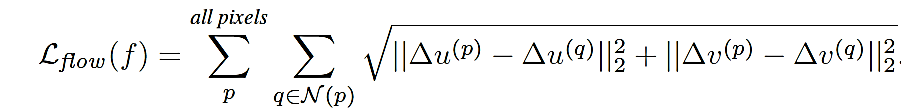 Xiao, Li, Song Paper (stAdv Attack)
Validation on MNIST for three different NN model architectures A, B, and C
Accuracy (p) means the model classification accuracy on pristine (original) images
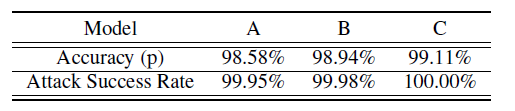 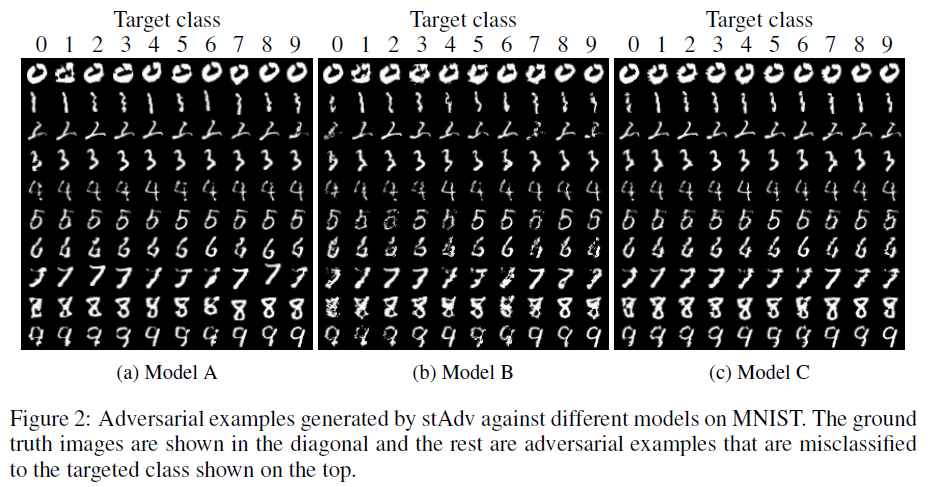 Xiao, Li, Song Paper (stAdv Attack)
For CIFAR-10 images, they used ResNet32 and Wide ResNet34





Comparison of adversarial examples generated by FGSM, C&W, and stAdv
Left: MNIST, right: CIFAR-10
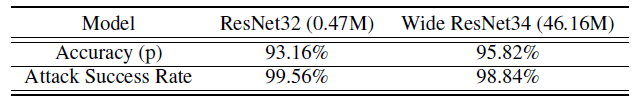 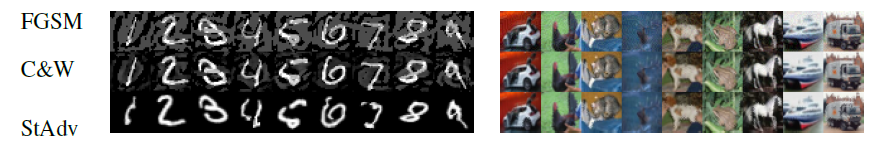 Xiao, Li, Song Paper (stAdv Attack)
Flow visualization on ImageNet
(a): the original image, (b)-(c): images are misclassified into goldfish, dog and cat
Although there are other objects within the image, most spatial transformation flows focus on the target object – mountain bike









Human participants on Amazon Mechanical Turk (AMT) were recruited to analyze the visual perceptibility of attacked images
The users selected the attacked images as visually realistic
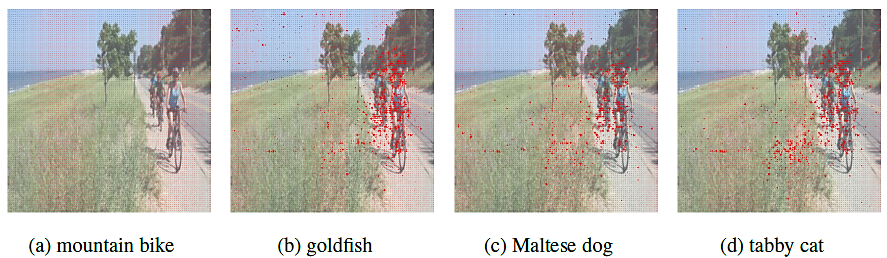 Xiao, Li, Song Paper (stAdv Attack)
Further analysis includes visualizing the saliency maps of images
I.e., find the regions in the images where the model pays the most attention for assigning a particular class to an images
Class Activation Mapping (CAM) was used for this purpose
The stAdv attack misleads the model to pay attention to different regions than the bike
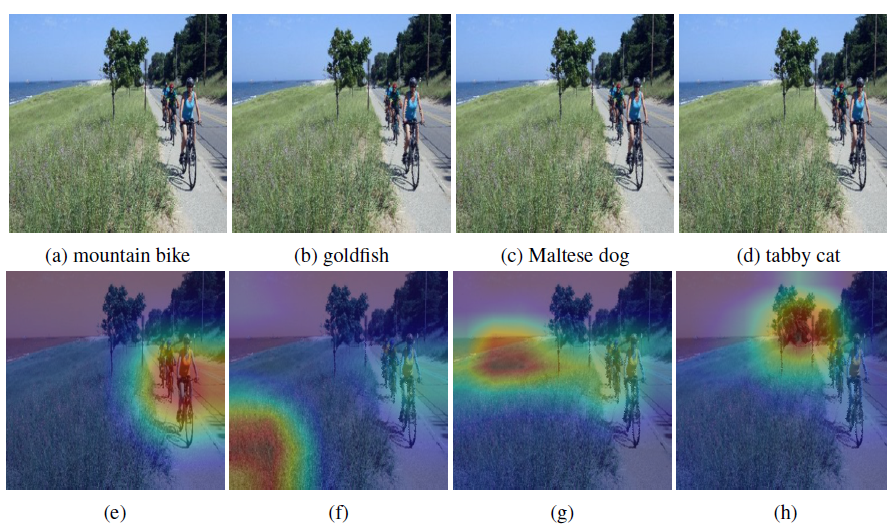 Xiao, Li, Song Paper (stAdv Attack)
Attack evaluation under three defense methods: adversarial training (Adv.), ensemble adversarial training (Ens.), and projectile gradient descent (PGD)
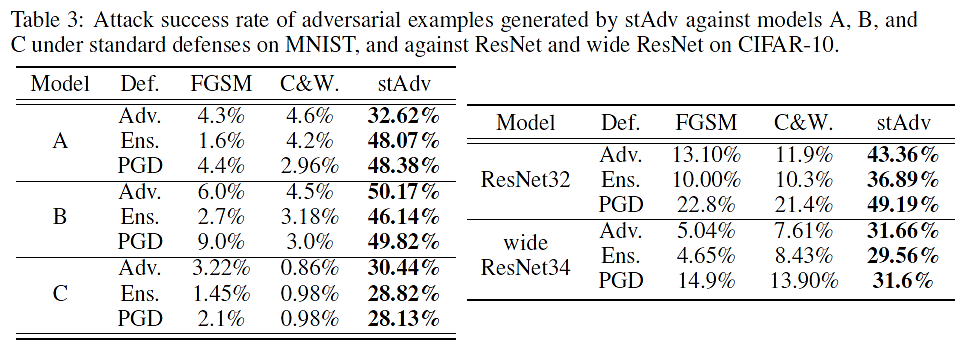 Other White-box Evasion Attacks
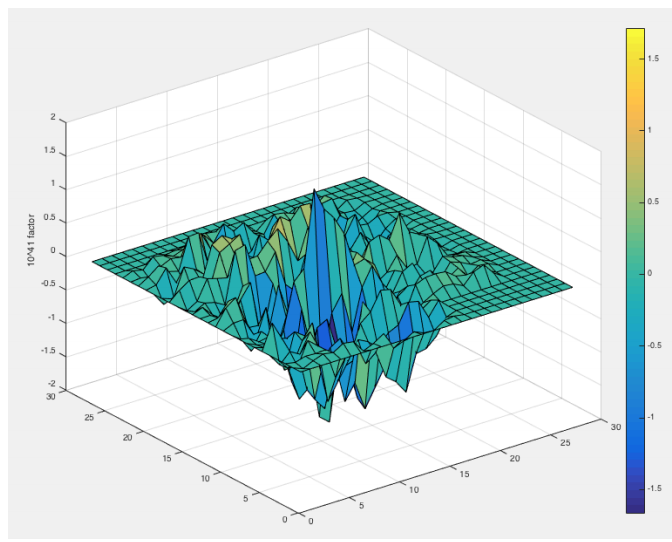 Jacobian matrix
Pixels with large saliency values have large impact on the output when perturbed
Saliency Map
Other White-box Evasion Attacks
NewtonFool Attack
Jang et al. (2017) - Objective metrics and gradient descent algorithms for adversarial examples in machine learning
The approach is similar to iterative FGSM attacks
Performs iterative gradient descent with an adaptive step size
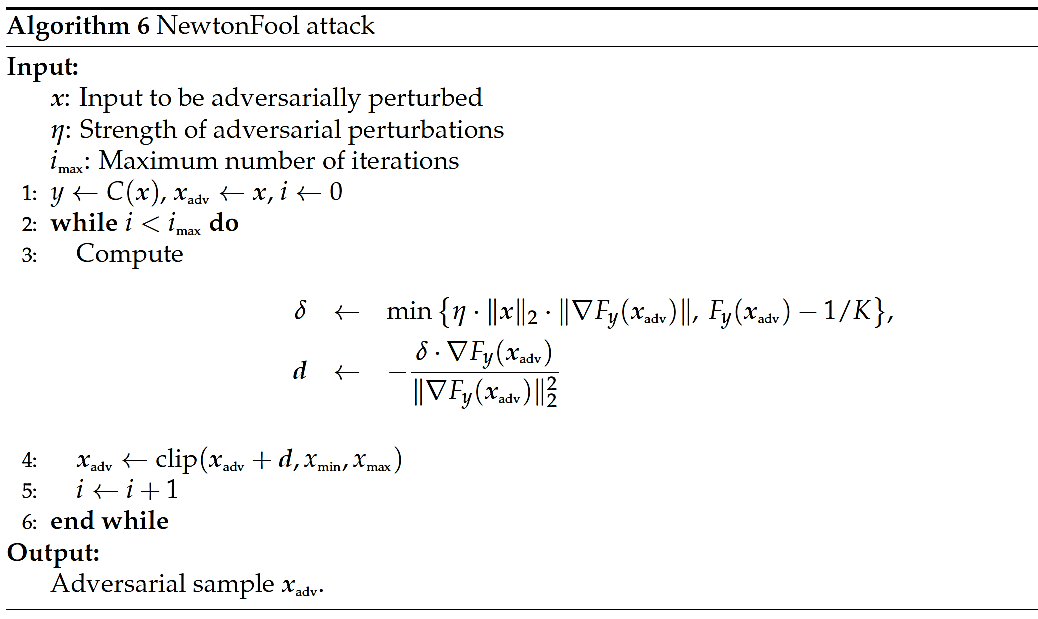 Other White-box Evasion Attacks
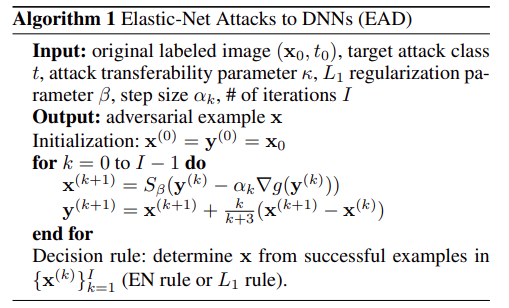 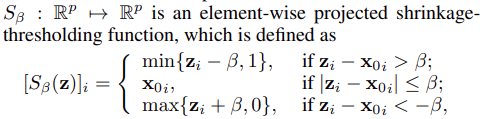 Other White-box Evasion Attacks
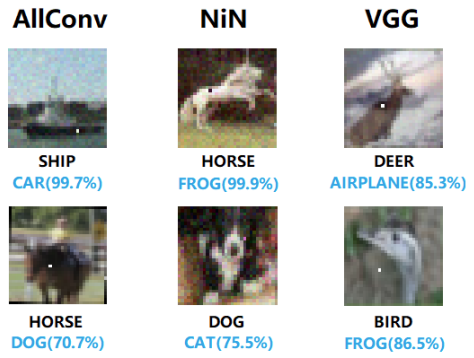 Evasion Attacks against Black-box Models
The black-box attacks can be classified into two categories:
Query-based attacks
The adversary queries the model and creates adversarial examples by using the provided information to queries
The queried model can provide:
Output class probabilities (i.e., confidence scores per class) used with score-based attacks
Output class, used with decision-based attacks
Transfer-based attacks (or transferability attacks)
The adversary does not query the model
The adversary trains its own substitute/surrogate local model, and transfers the adversarial examples to the target model 
This type of approaches are also referred to as zero queries attacks
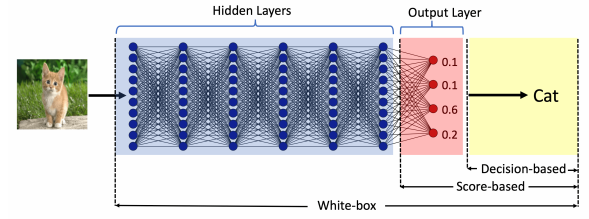 Transfer-based Black-box Models
Substitute model attack (or surrogate local model attack)
Papernot et al. (2016) Transferability in Machine Learning: from Phenomena to Black-Box Attacks using Adversarial Samples
Uses FGSM or PGD for attacking a substitute model, and afterward transfer the generated adversarial samples to the target model
The ability to attack a classifier model by using a substitute model is called transferability
Ensemble of local models  attack
Liu et al. (2017)  Delving into Transferable Adversarial Examples and Black-box Attacks
Uses an ensemble of local models for generating adversarial examples
Brendel Paper (Boundary Attack)
Brendel, Rauber, and Bethge (2018) Decision-Based Adversarial Attacks: Reliable Attacks Against Black-Box Machine Learning Models
Proposed a query-based black-box attack called Boundary Attack 
The attack requires only queries of the output class, not of the logit or of output probabilities
Can perform both untargeted and targeted attacks
Advantage:
Finds low-perturbation images only by using the output class information
Relevant to real-world application where access to the model may not be possible
Disadvantage:
Requires many iterations to converge
Validation on MNIST, CIFAR, and ImageNet
For ImageNet: VGG-19, ResNet50, and Inception-v3
And, on real-world applied models
Brendel Paper (Boundary Attack)
Attack classification
Gradient-based attacks need access to the model gradients (e.g., with respect to the inputs); defense by masking the gradients by distillation or saturation
Transfer-based attacks use a substitute model to train attack samples, needs some information about the training data; defense by adversarial training
Score-based attacks need access to either the logits or output probabilities; defense by dropout, ensemble adversarial training
Decision-based attack needs access to the final decision by the model (e.g., output class)
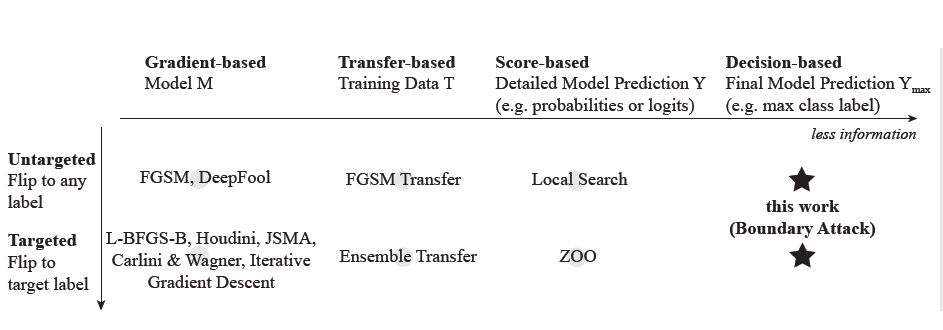 Brendel Paper (Boundary Attack)
Boundary Attack intuition
The starting image is drawn from a uniform random distribution, and is adversarial (i.e., different than the true class)
Iteratively reduce the L2 distance to the original image by adding small perturbations
Walk along the boundary between the adversarial and the non-adversarial region, but stay in the adversarial region
I.e., whenever the added perturbation results in correct classification, reject those samples (a.k.a. sample rejection)
When the distance to the original image cannot be further reduced, or when the number of set iteration steps is reached, stop
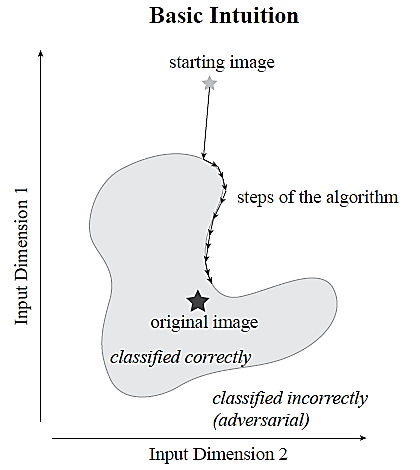 Brendel Paper (Boundary Attack)
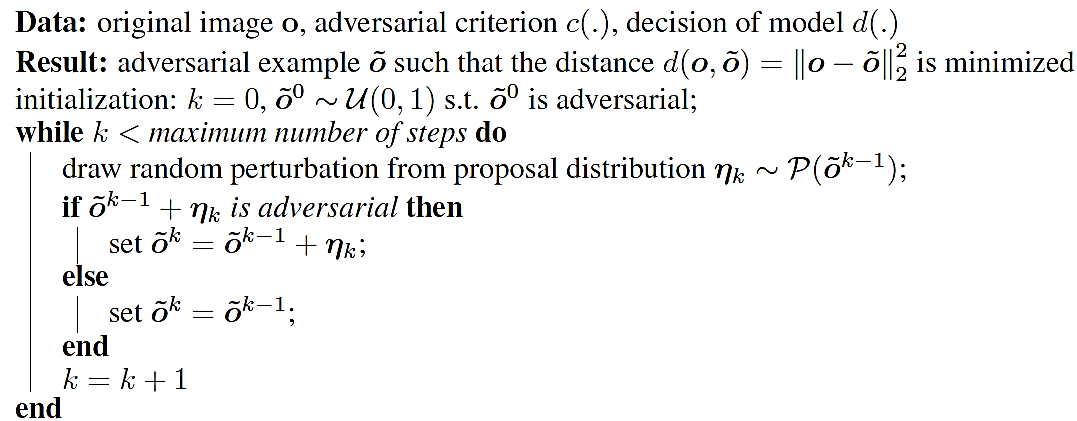 Brendel Paper (Boundary Attack)
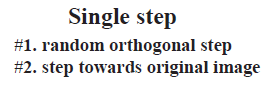 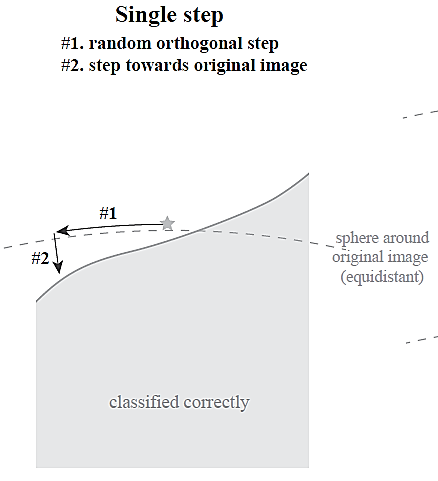 Brendel Paper (Boundary Attack)
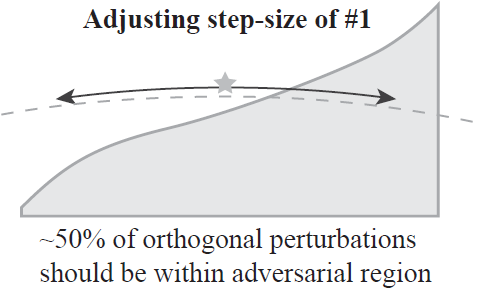 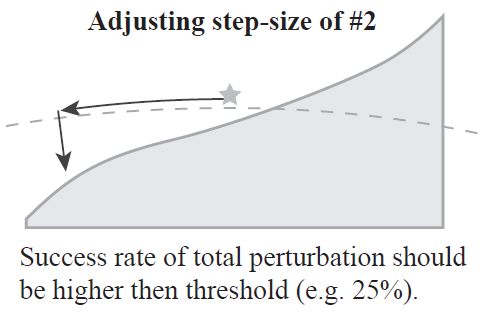 Brendel Paper (Boundary Attack)
Example of an untargeted attack
From upper left to the lower right image
Above: total number of calls, i.e., predictions
Below: L2 distance between the attacked image and the original image
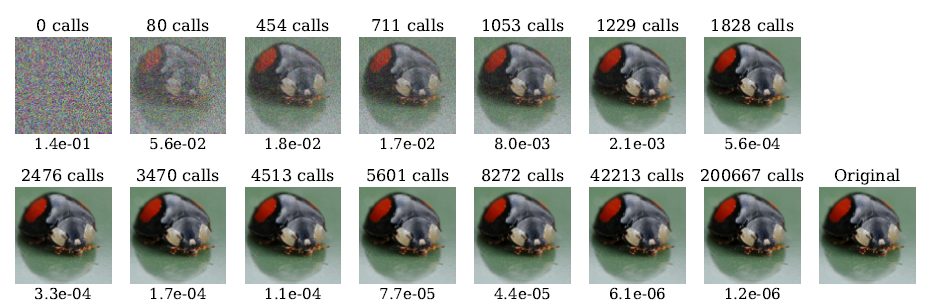 Brendel Paper (Boundary Attack)
Example of a targeted attack
Original class: tiger cat
Target class: Dalmatian dog
Goal: create an adversarial image that is perceptually close (in L2 distance) to a given image of a tiger cat, but is classified as a Dalmatian dog
The algorithm is initialized from a sample image of the target class that is correctly classified by the model
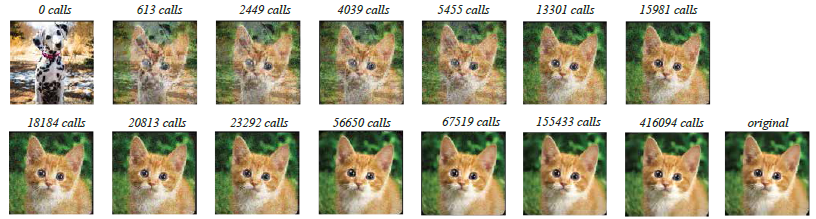 Brendel Paper (Boundary Attack)
Comparison to FGSM, DeepFool, and Carlini-Wagner untargeted attacks
Presented values: median L2 distance to the original images






Comparison to Carlini-Wagner targeted attack
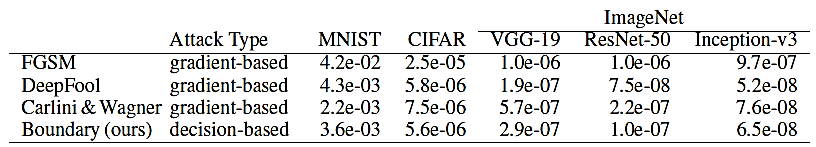 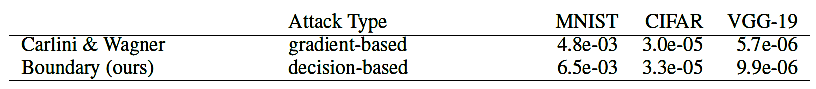 Brendel Paper (Boundary Attack)
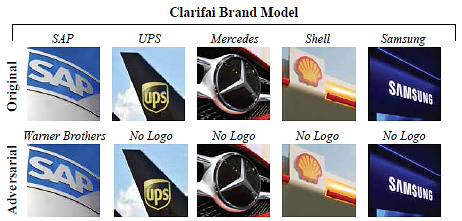 In many real-world applications, the attacker has no access to the architecture or the training data, but can only observe the final decision
E.g., security systems (face identification), autonomous cars, speech recognition (Alexa,  Cortana)
The authors applied Boundary Attack to two models by Clarifai
For identifying over 500 brand names in natural images
For identifying over 10,000 celebrities
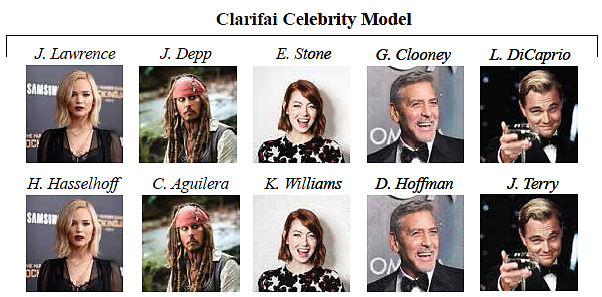 Bhagoji, Li, Song Paper (Gradient Estimation Attack)
Bhagoji, He, Li, Song (2017) Exploring the Space of Black-box Attacks on Deep Neural Networks
The paper introduces an approach known as Gradient Estimation attack
Score-based black-box attack 
Based on query access to the  model’s class probabilities
Both targeted and untargeted attacks are considered
Validated on MNIST and CIFAR-10 datasets
Also evaluated on real-world models hosted by Clarifai
Advantages:
Outperformed other black-box attacks
Performance results are comparable to white-box attacks
Good results against adversarial defenses
Bhagoji, Li, Song Paper (Gradient Estimation Attack)
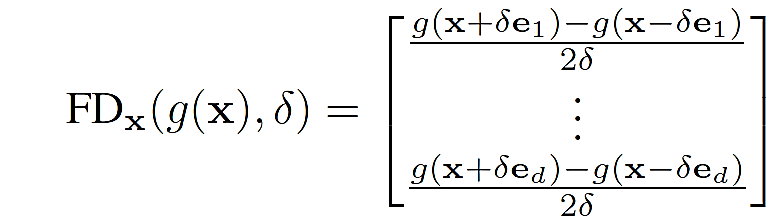 Bhagoji, Li, Song Paper (Gradient Estimation Attack)
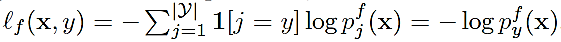 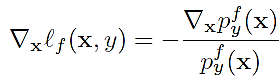 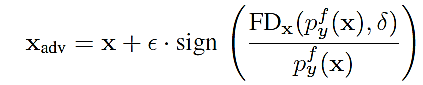 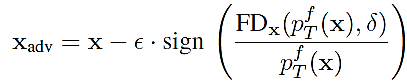 Bhagoji, Li, Song Paper (Gradient Estimation Attack)
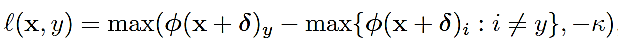 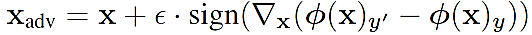 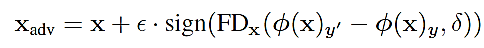 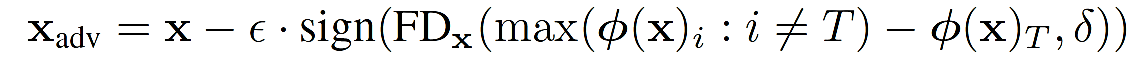 Bhagoji, Li, Song Paper (Gradient Estimation Attack)
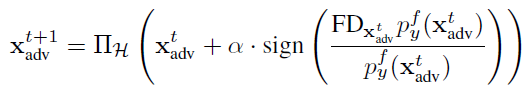 Bhagoji, Li, Song Paper (Gradient Estimation Attack)
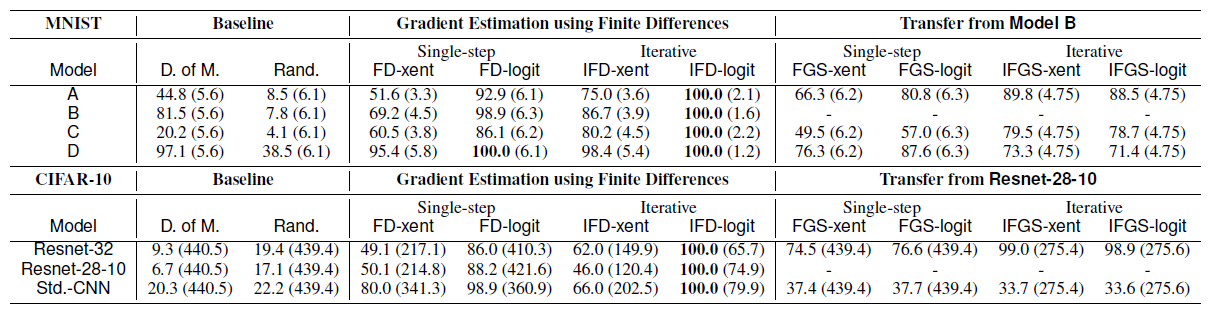 Bhagoji, Li, Song Paper (Gradient Estimation Attack)
Validation of targeted black-box attacks using Gradient Estimation with FD
Iterative FGSM attack produced best results on MNIST
Iterative C-W attack produced best results on CIFAR-10
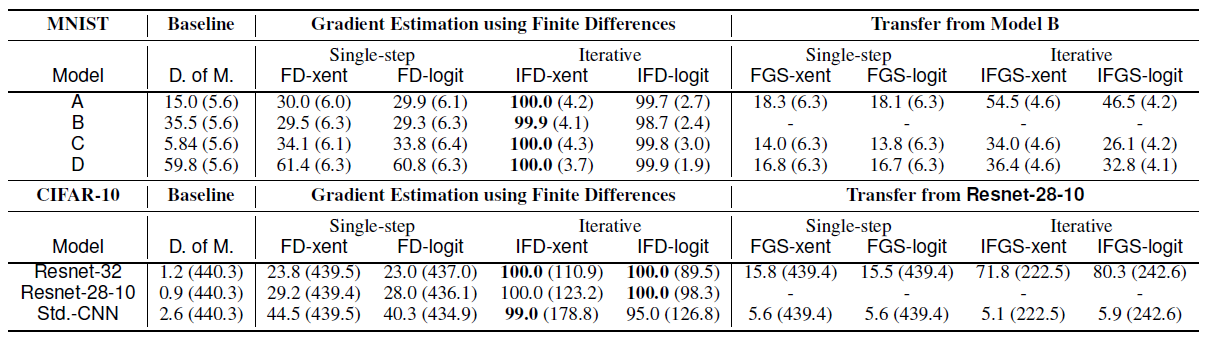 Bhagoji, Li, Song Paper (Gradient Estimation Attack)
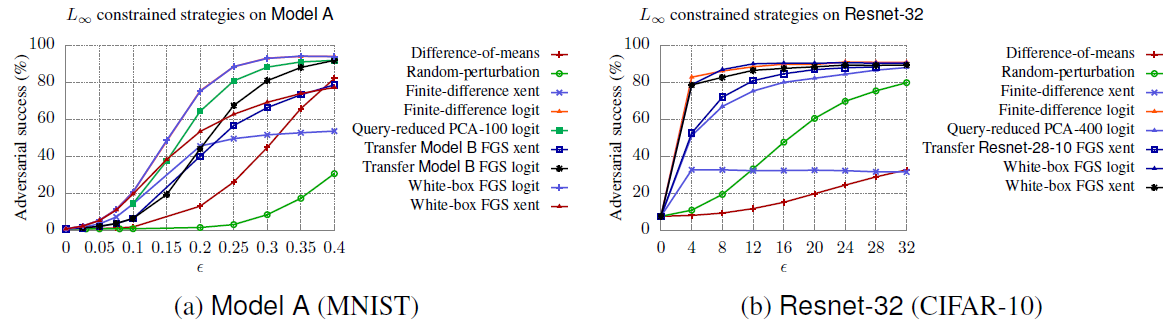 Bhagoji, Li, Song Paper (Gradient Estimation Attack)
Bhagoji, Li, Song Paper (Gradient Estimation Attack)
Validation of the methods for query reduction
For random grouping, the success rate decreases with decreasing the group size
For PCA, the success rate is still high as the number of PC decreases
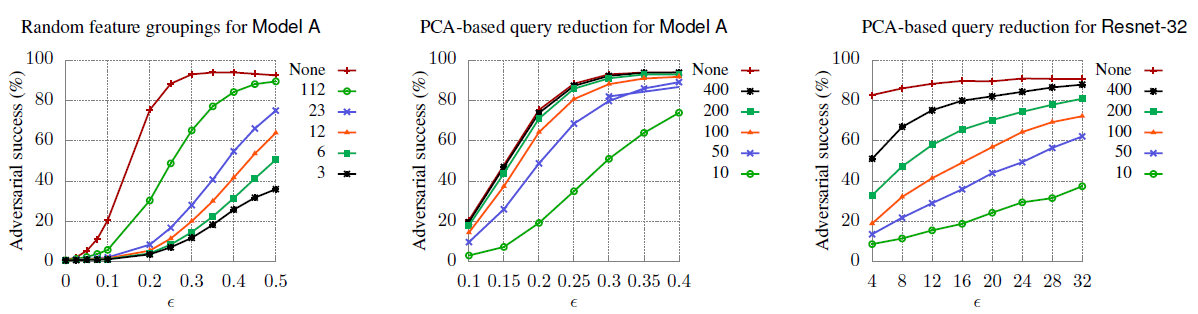 Bhagoji, Li, Song Paper (Gradient Estimation Attack)
Untargeted adversarial samples
GE-QR-PCA  stands for Gradient Estimation with Query Reduction using PCA
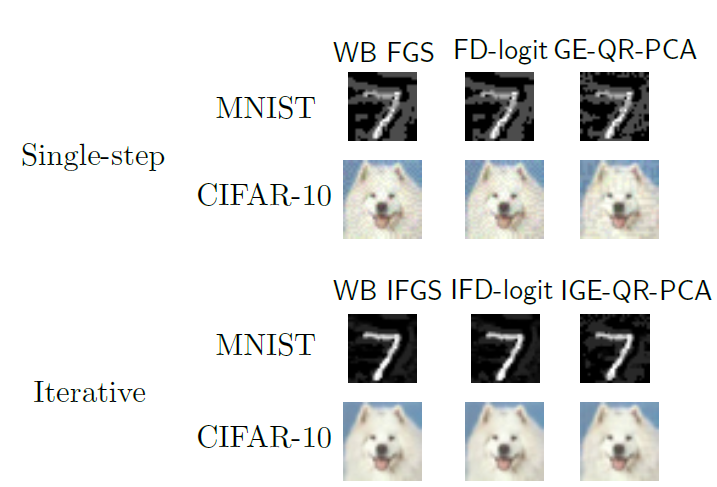 Bhagoji, Li, Song Paper (Gradient Estimation Attack)
Evaluation against adversarial defenses
Adversarial training (Szagedy et al, 2014)
Ensemble adversarial training (Tramer et al, 2017)
Iterative adversarial training (Madry et al, 2017)
The accuracy is almost the same as for benign non-attacked images
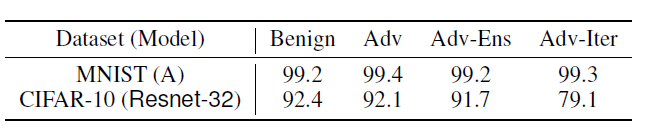 Bhagoji, Li, Song Paper (Gradient Estimation Attack)
Attacks on two real-world models hosted by Clarifai
Not Safe For Work (NSFW)
Two categories: ‘safe’, ‘not safe’
Content Moderation
Five categories: ‘safe’, ‘suggestive’, ‘explicit’, ‘drug,’ and ‘gore’
Example: an adversary could upload violent adversarially-modified images, which may be marked incorrectly as ‘safe’ by the Content Moderation model
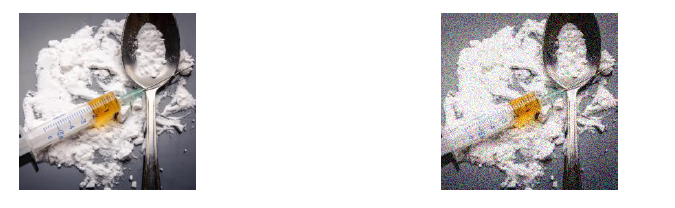 Original image
Class: ‘drug’
Confidence: 0.99
Adversarial image
Class: ‘safe’
Confidence: 0.96
Other Black-box Evasion Attacks
HopSkipJumpAttack
Chen and Jordan (2019) Boundary attack++: Query-efficient decision-based adversarial attack
The attack is an extension of the Boundary Attack
Requires significantly fewer queries than Boundary Attack
It includes both untargeted and targeted attacks
HopSkipJumpAttack is based on a novel approach for estimation of the gradient direction along the decision boundary
Perform a binary search to find the boundary, estimate the gradient direction at the boundary point, and update until the closest sample to the original sample x* is found
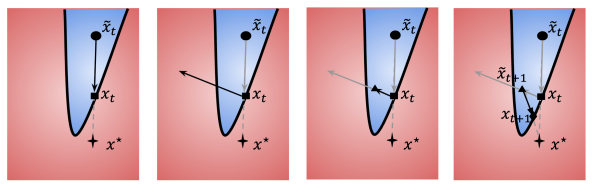 Other Black-box Evasion Attacks
Semi-white Box (Grey-box) Attacks
AdvGAN
Xiao et al. (2018) Generating adversarial examples with adversarial networks
A GAN (Generative Adversarial Network) is trained and used to generate adversarial examples
Semi-white box attack
It uses the original target classifier model to train a GAN model
Afterwards, it does not need access to the target model to generate adversarial perturbations for other input examples
Advantages:
Fastest generation of adversarial examples
Naturally looking samples, difficult to detect
List of Adversarial Attacks
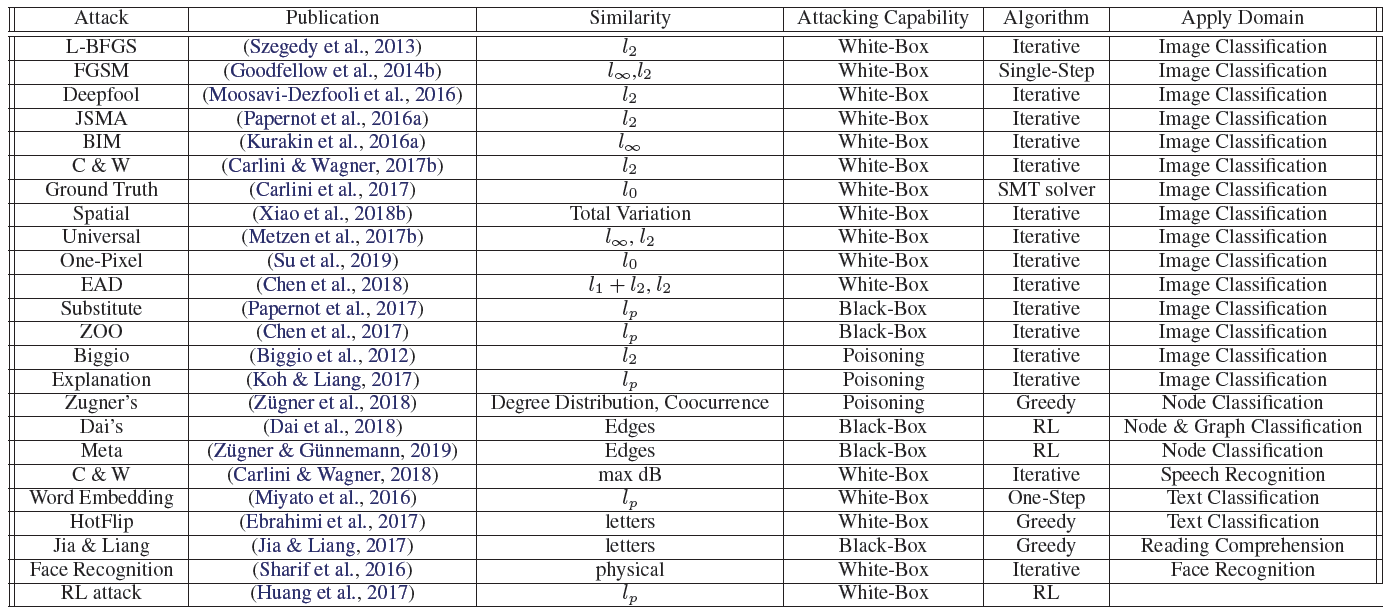 Table from: Xu et al. (2019) - Adversarial Attacks and Defenses in Images, Graphs and Text: A Review
Additional References
Nicolae et al. (2019) - Adversarial Robustness Toolbox v1.0.0. https://arxiv.org/abs/1807.01069
Xu et al. (2019) - Adversarial Attacks and Defenses in Images, Graphs and Text: A Review https://arxiv.org/abs/1909.08072